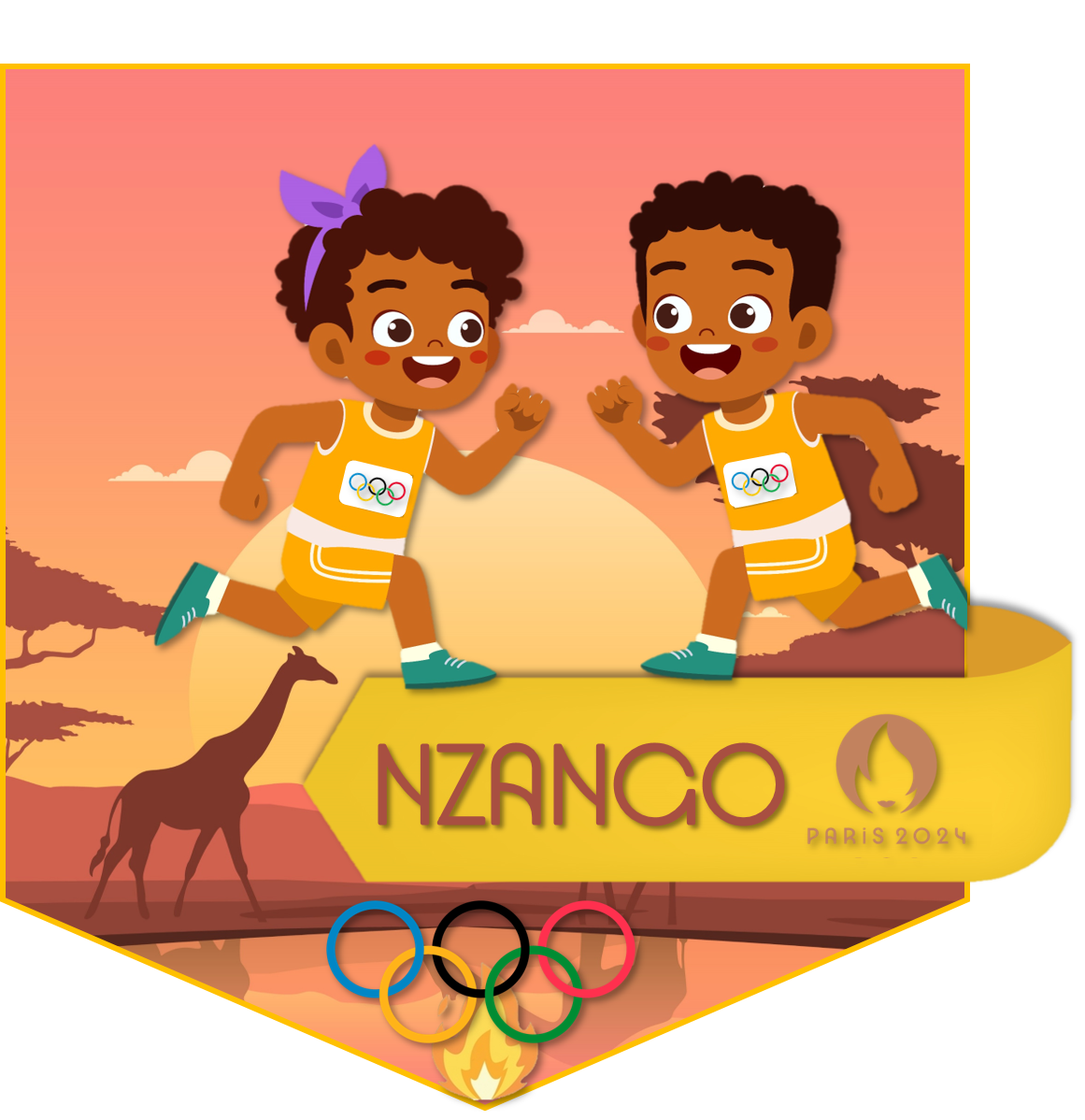 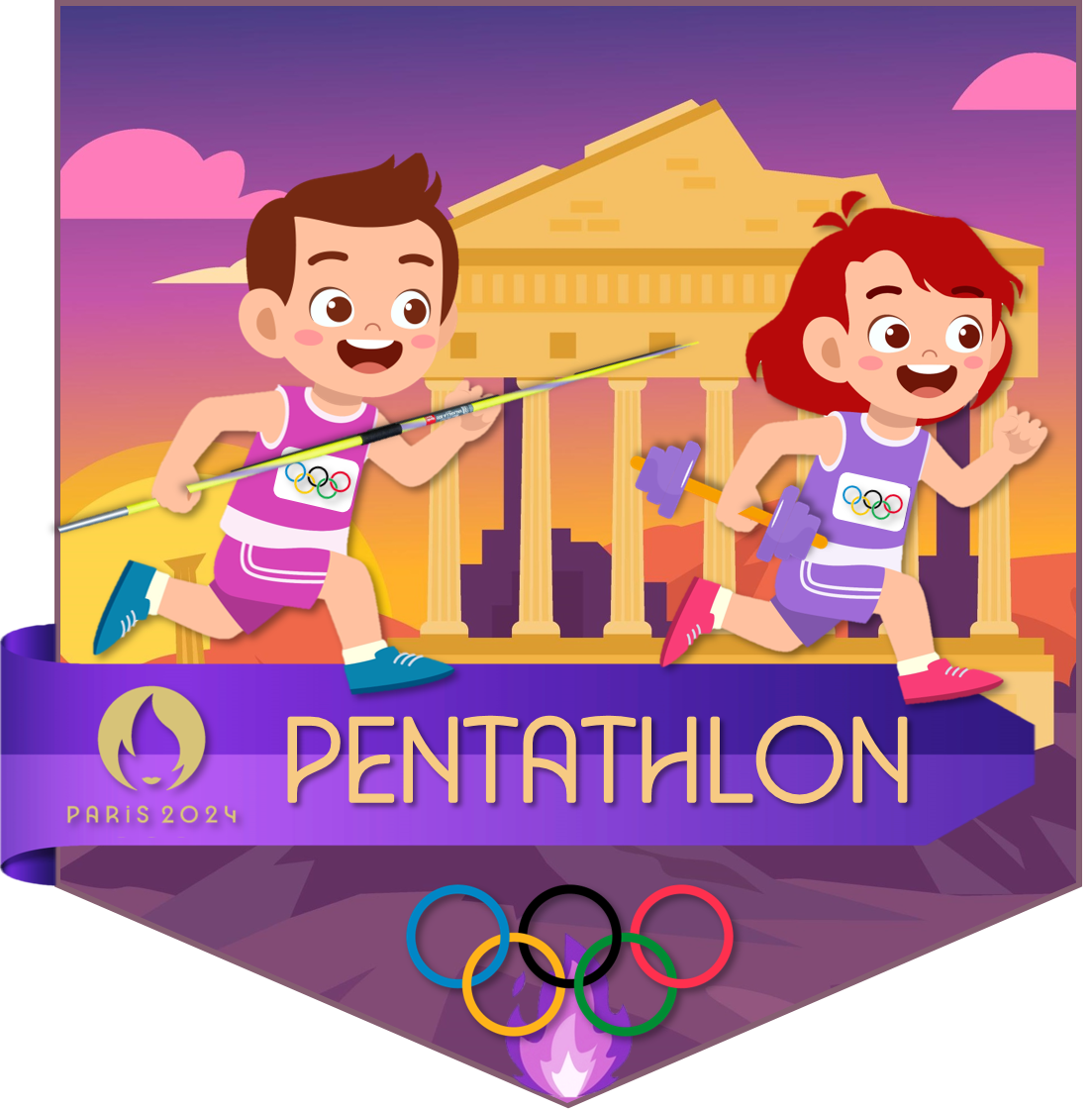 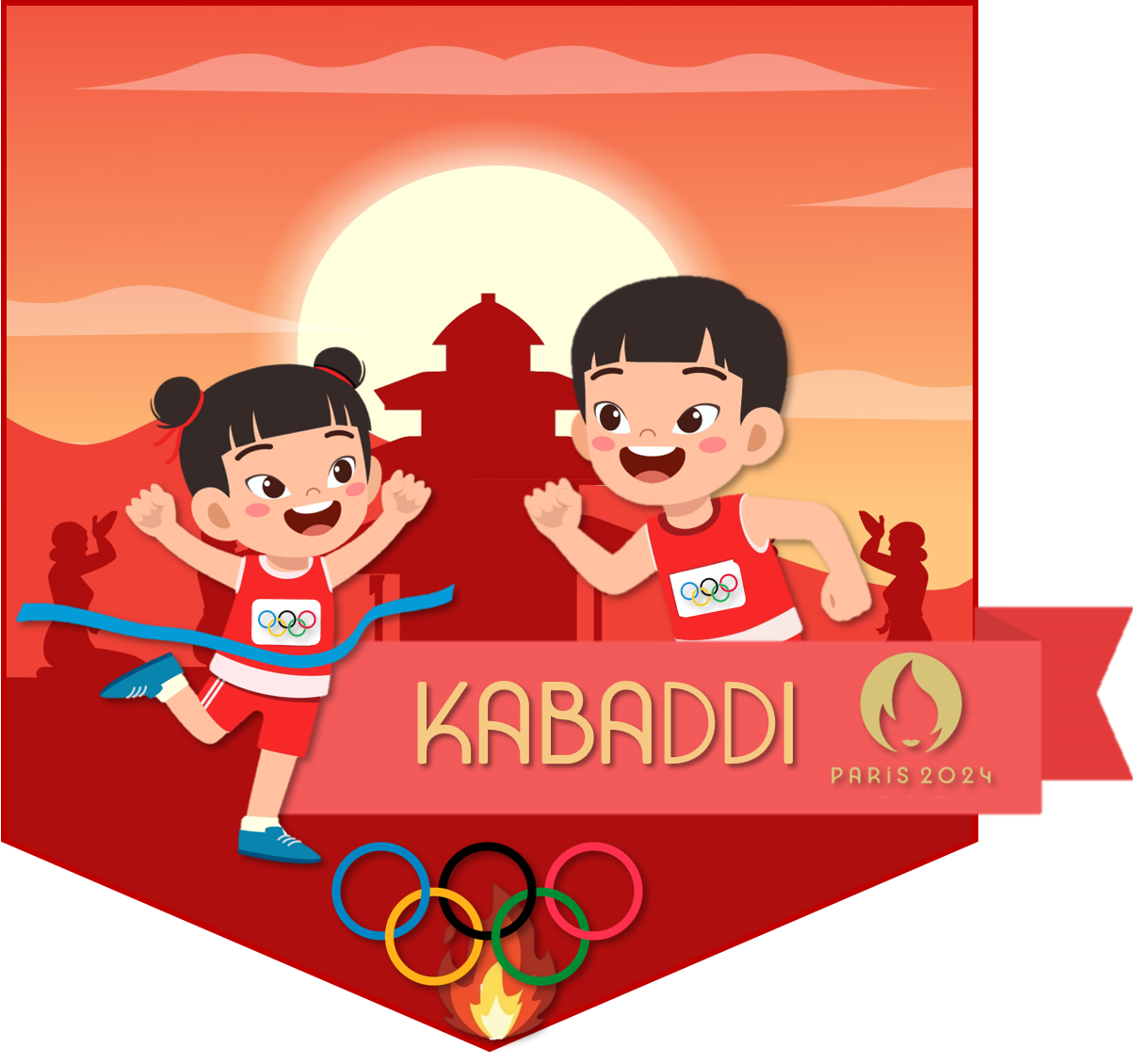 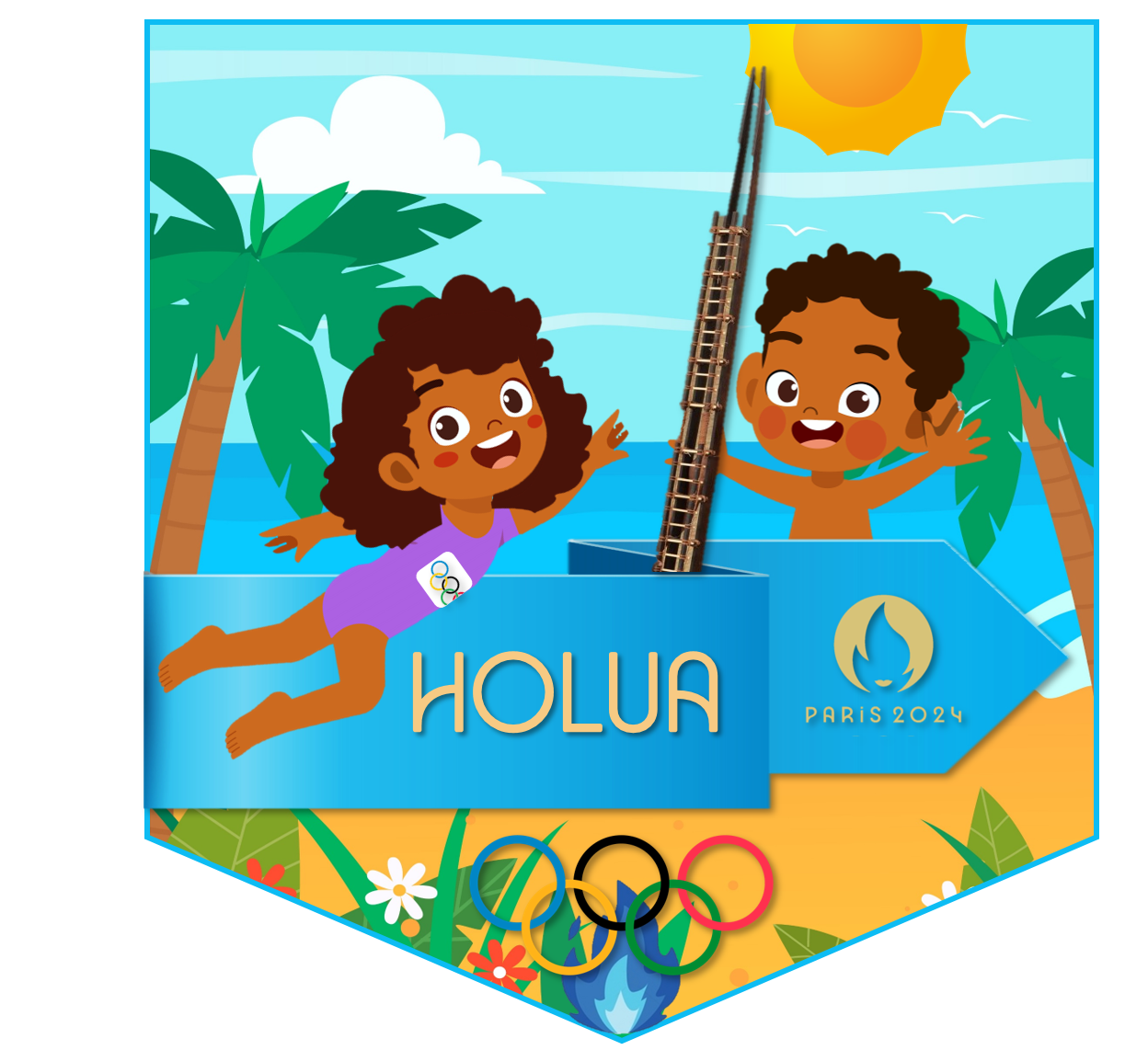 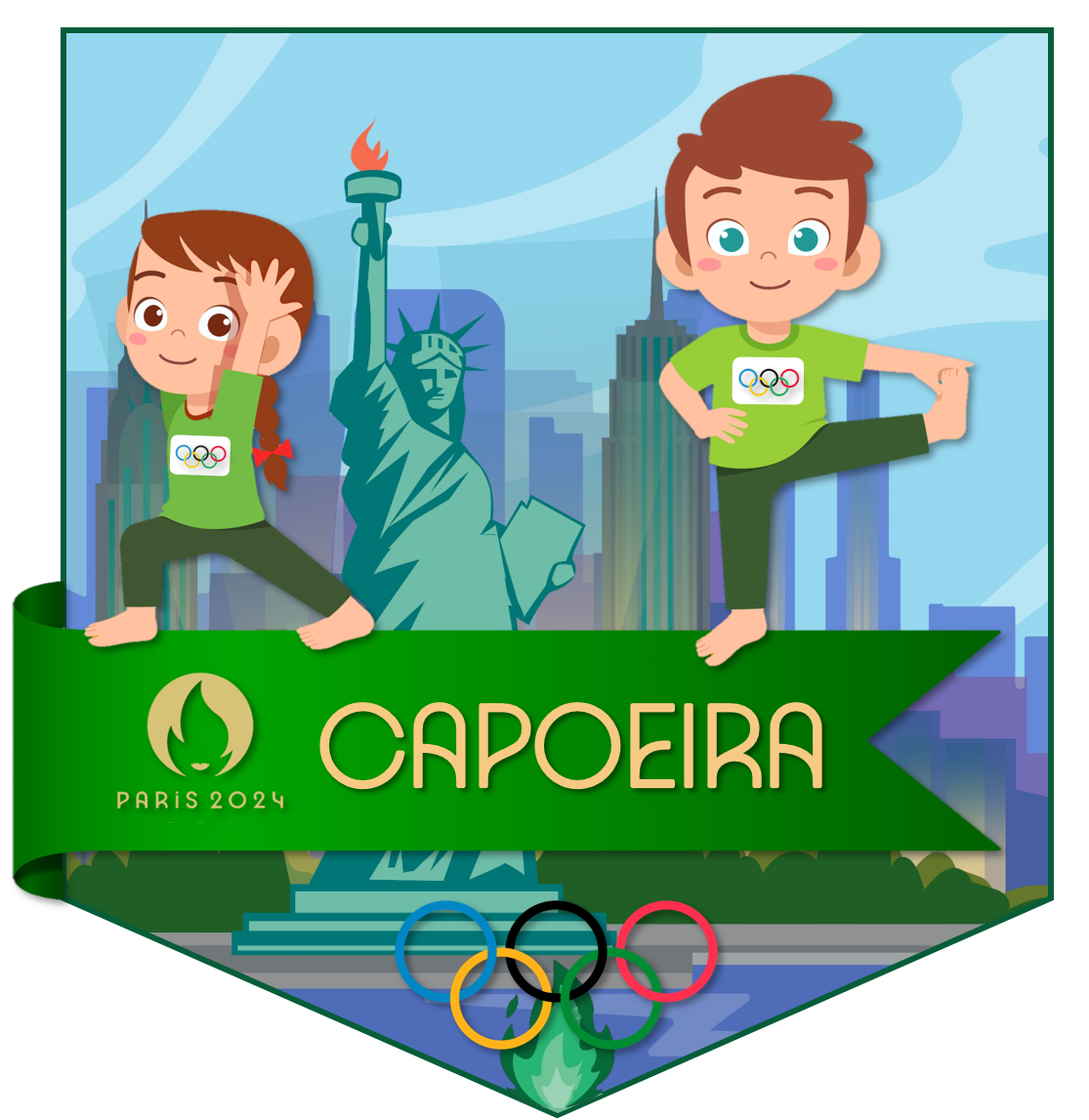 La flamme des JO voyage autour du monde !
Paris 2024